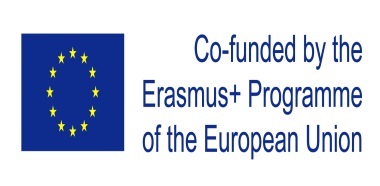 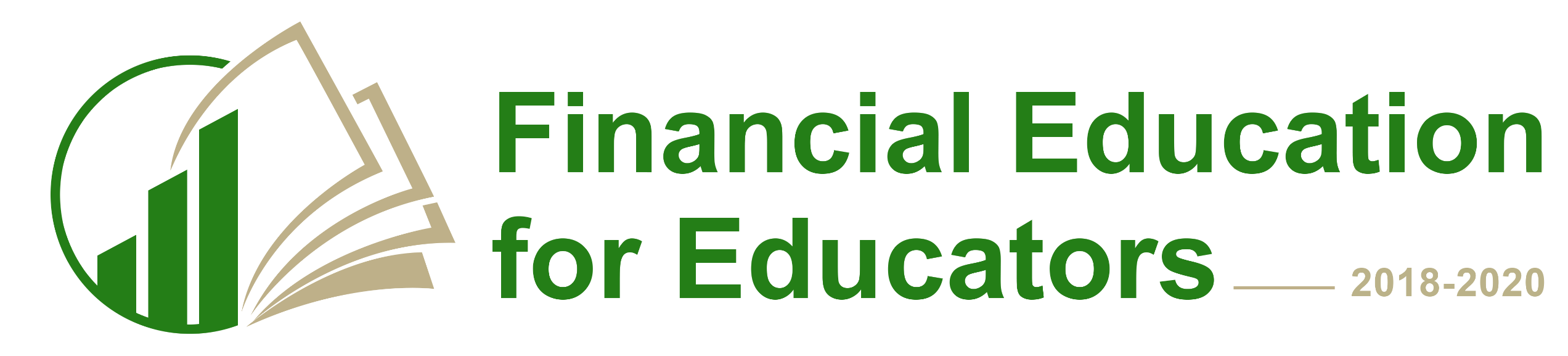 This publication reflects the views of the authors, and the Commission cannot be held  responsible for any use, which may be made of the information contained therein
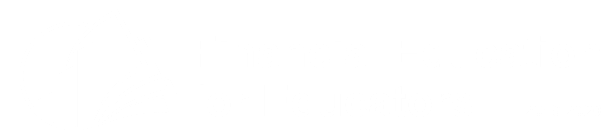 4.1.4. tēma
Galvenās patērētāju tiesības
Daži jautājumi
Vai Jums ir bijušas problēmas ar pirkumu?
 Vai esat cietis/cietusi no maldinošās reklāmas?
 Vai esat saskaries/saskarusies ar grūtībām, iepērkoties tiešsaistē vai ārzemēs?
 Vai, uzzinājis/uzzinājusi par savām patērētāja tiesībām, mēģinājāt tās izmantot?
4.1. Patērētāju aizsardzības likumdošana
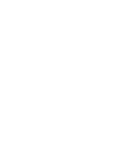 [Speaker Notes: Apskatiet šo slaidu, uzdodiet sev šos jautājumus un pāris minūtes apdomājiet tos.
Vai jums ir bijušas problēmas ar pirkumu? Vai tā bija problēma ar preču kvalitāti? Vai arī problēmas cēlonis bija informācijas trūkums par produktu? Pajautājiet sev, kā jūs varētu iegūt detalizētu informāciju par veikalā iegādāto preci, ja tirgotājs nespētu jūs informēt par dažām svarīgām tās īpašībām?
Vai varbūt esat kļuvis par maldinošas reklāmas upuri? Ko jūs varētu darīt, ja pēc preces iegādes kļūtu skaidrs, ka tirgotāja sniegtā informācija par produktu ir nepareiza?
Vai Jums ir radušās grūtības iegādāties preces tiešsaistē vai iepirkties ārzemēs? Ko jūs darītu, ja pie ārzemju tirgotāja nopirktais mobilais tālrunis būtu bojāts?
Vai esat meklējis informāciju par konkrētām patērētāja tiesībām un mēģinājis tās izmantot? Piemēram, jūs, iespējams, zināt, ka, pērkot tiešsaistē, jums ir tiesības atcelt pasūtījumu 14 dienu laikā pēc piegādes. Bet ko jūs varētu darīt, ja tirgotājs atsakās jums atmaksāt naudu?
Visas šīs iedomātās situācijas uzsver vienu svarīgu lietu. Pat ja ir noslēgts līgums, kas tirgotājam ir jāpilda tāpat kā jums, ir ļoti viegli pamanīt, ka tirgotājs parasti ir daudz labvēlīgākā situācijā nekā jūs, kā viņa klients.

Piemēram, tirgotājs ir tas, kurš piedāvā/rada produktu, izstrādā lietotāja rokasgrāmatas, izlemj, kuru informāciju sniegt par precēm vai pakalpojumiem, sagatavo ar jums noslēdzamā līguma tekstu, izveido sūdzību izskatīšanas shēmu utt. Citiem vārdiem sakot, tas ir tirgotājs, kurš parasti kontrolē situāciju.
Lai mazinātu šo nevienlīdzību starp tirgotājiem un patērētājiem, pastāv īpašs noteikumu kopums, ko sauc par "patērētāju tiesībām", kas patērētājiem nodrošina efektīvus instrumentus viņu tiesību un likumīgo interešu aizsardzībai.]
Kas ir patērētājs?
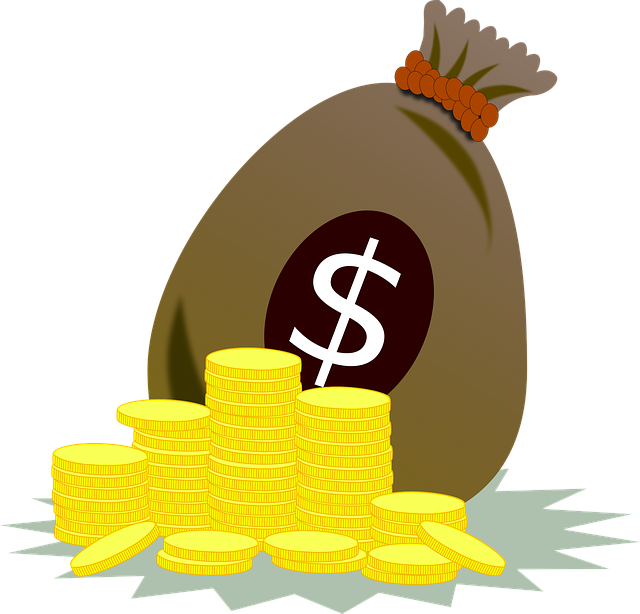 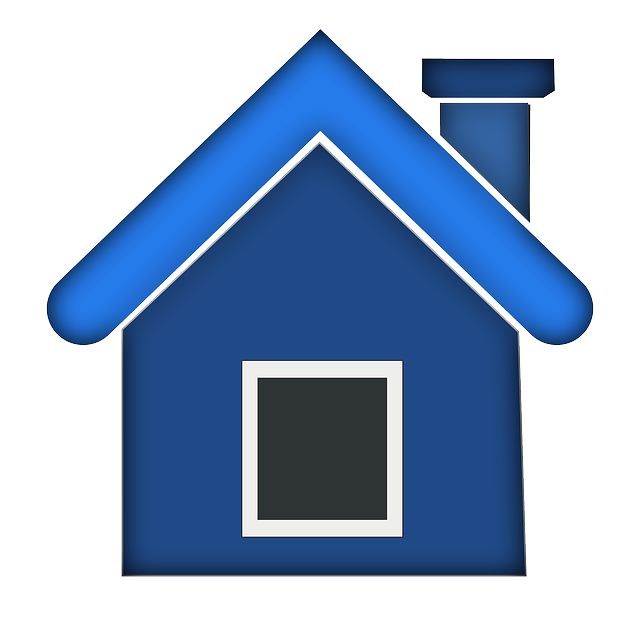 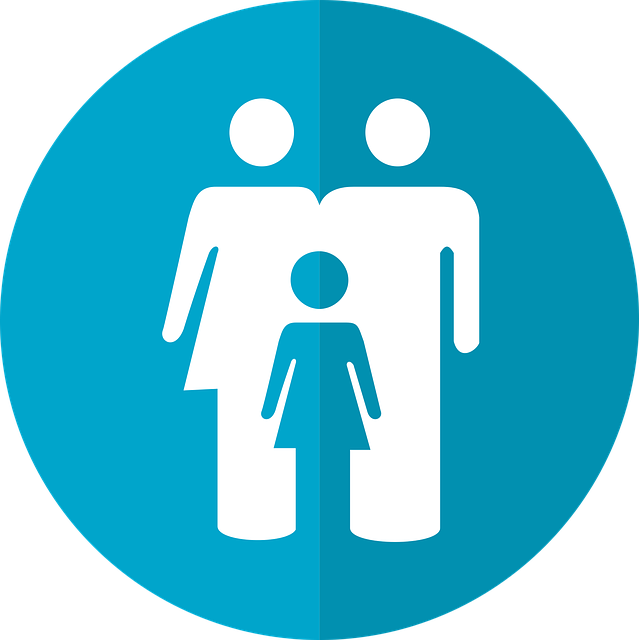 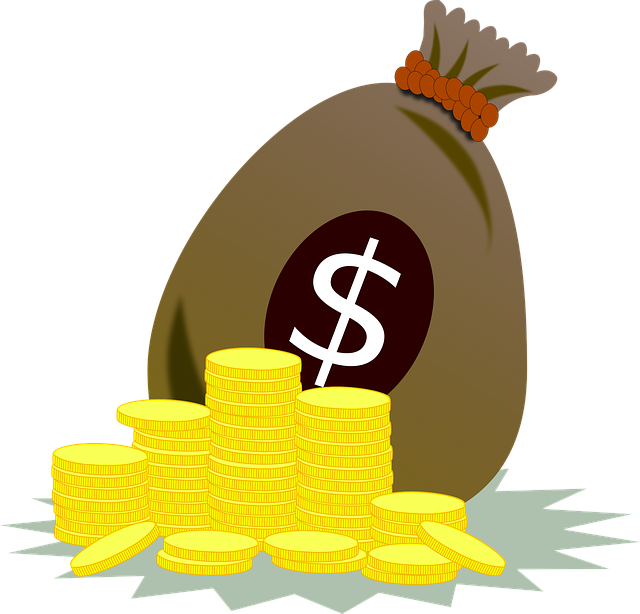 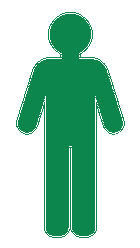 4.1. Patērētāju aizsardzības likumdošana
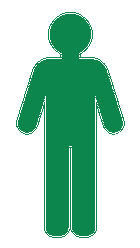 Preces/pakalpojumi
Maksa
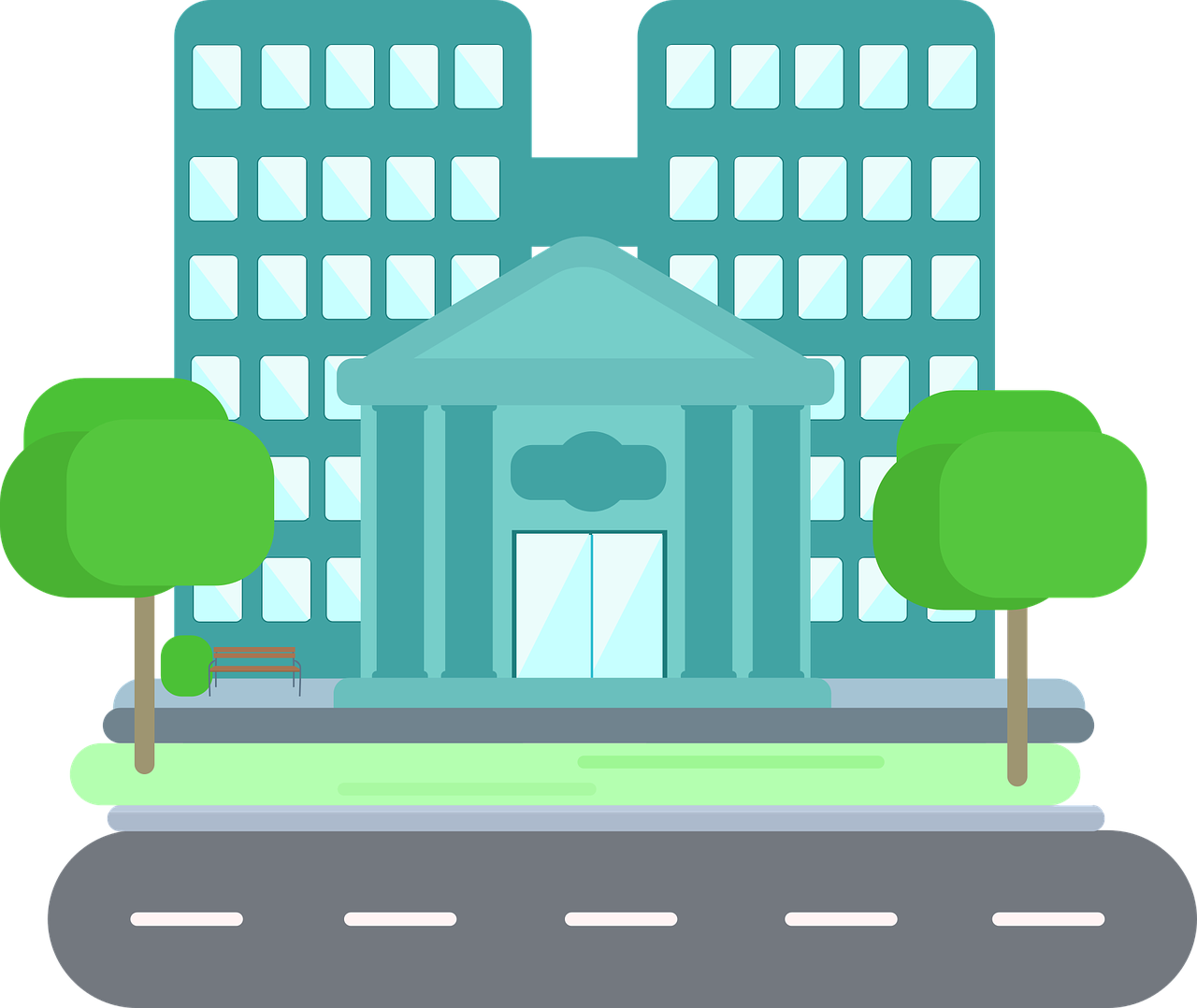 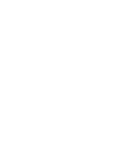 [Speaker Notes: Bet vai tiešām uz jums attiecas patērētāju tiesību akti? Kas irpatērētājs saskaņā ar likumu? Atbilde uz šo jautājumu ir ļoti svarīga, jo tieši no tā ir atkarīgs cilvēka tiesību apjoms un saturs.

Uzmanīgi aplūkojiet  attēlu. Patērētājs no tirgotāja atšķiras vairākos aspektos. 

Pirmkārt, tikai patērētāji tiek uzskatīti par fiziskām personām. Tirgotājs var būt gan fiziska, gan juridiska persona.

Otrkārt. Patērētājs ir tas, kurš saņem preces un pakalpojumus, nevis tas, kurš tos piegādā. 

Treškārt. Patērētāja preces un pakalpojumus iegādājas, lai lietotu personiskās, ģimenes vai mājsaimniecības vajadzībām, nevis peļņas gūšanai. 

Un, visbeidzot, ceturtkārt. Patērētājs kļūst par patērētāju tikai attiecībās ar tirgotāju. 

Lai ilustrētu šo pēdējo punktu, iedomāsimies šādu situāciju. Jūs nolemjat pārdot dažus sadzīves priekšmetus, kurus vairs nelietojat.
Pieņemsim, ka jūs nolēmāt pārdot savu veco automašīnu, viedtālruni un vairākus apģērbus, kurus nekad īsti nelietojāt. Jūs atrodat kādu tiešsaistes portālu un pārdodat šos priekšmetus vairākiem cilvēkiem. Vai šiem pircējiem ir tiesības atcelt savus pasūtījumus 14 dienu laikā, tāpat internetveikalā?
Atbilde uz šo jautājumu ir nē, jo jūsu galvenais mērķis nav gūt peļņu no preču pārdošanas, bet gan atrisināt problēmu, kas saistīta ar jūsu personīgajām vai mājsaimniecības vajadzībām.]
Līgums ar patērētāju
I. Var tikt noslēgts:
 Veikalā, tirgū, pakalpojumu sniegšanas vietā u.t.t.
 Pa telefonu, internetā, pa pastu u.t.t.
 Mājās, darbā, prezentācijas laikā u.t.t.
II. Līgums var būt par:
 Precēm 
 Pakalpojumiem
 Digitālo saturu
4.1. Patērētāju aizsardzības likumdošana
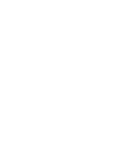 [Speaker Notes: Tāpēc patērētāja līgums ir jebkurš līgums, kas noslēgts starp patērētāju un tirgotāju. 
Līguma kā patērētāja līguma statuss ir atkarīgs tikai no iepriekš minētajiem kritērijiem, un citiem tā noslēgšanas apstākļiem šajā ziņā nav nozīmes. Tātad patērētāja līgumus var slēgt gan klātienē, gan tiešsaistē, pa tālruni vai pastu, tirgotāja apmeklējuma laikā patērētāja mājās vai darbā.
 Šie apstākļi tomēr ir ļoti svarīgi, lai noteiktu citas juridiskas prasības, piemēram, informācijas saturu un daudzumu, kas jānodrošina patērētājam, vai to, ka patērētājam būs īpašas tiesības utt. 
Turklāt juridiskās prasības būs atkarīgas arī no līguma priekšmeta, t.i., vai līgums tiek noslēgts par precēm, pakalpojumiem vai digitālo saturu, kas ir dati, kas ražoti un piegādāti digitālā formā, piemēram, datorprogrammas, lietojumprogrammas, spēles, mūzika, video vai teksti.]
Galvenās patērētāju tiesības
Nosaka ANO 1985.gada vadlīnijas
 Paplašinātas 1999. un 2015.gadā
 Nosaka galvenās patērētāju leģitīmās vajadzības jeb “patērētāja tiesības” un veidus, kā tās realizēt
4.1. Patērētāju aizsardzības likumdošana
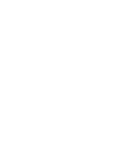 [Speaker Notes: Šis kurss palīdzēs jums iepazīties ar patērētāju likumdošanas pamatiem. Patērētāju aizsardzība ir starptautisks jautājums, kas būtiski ietekmē arī atsevišķu valstu likumdošanu. Šī iemesla dēļ mēs apskatīsim šīs tēmas starptautisko kontekstu, lai labāk izprastu starptautisko regulu ietekmi uz nacionālajiem tiesību aktiem. Mēs sāksim ar dokumentu, kurā izklāstīti patērētāju aizsardzības likumdošanas pamati pasaulē - Apvienoto Nāciju Organizācijas patērētāju aizsardzības pamatnostādnes, kuras pirmo reizi tika pieņemtas 1985. gadā, bet tika atjauninātas 1999. un 2015. gadā. Nākošajos slaidos laikā mēs apskatīsim galvenās patērētāju tiesības, kas iekļautas vadlīnijās. 
Katrai pasaules valstij būtu jācenšas tās īstenot.]
Galvenās patērētāja tiesības (ANO vadlīnijas)
Pamatpreču un pamatpakalpojumu pieejamība
 Mazaizsargāto patērētāju aizsardzība
 Drošums
 Ekonomisko interešu aizsardzība
 Informācija 
 Izglītība
4.1. Patērētāju aizsardzības likumdošana
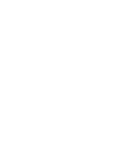 [Speaker Notes: Patērētāja pamattiesības ir šādas. 

Pirmais. Piekļuve būtiskām precēm un pakalpojumiem. Daudzās valstīs pastāv piekļuves problēma būtiskām precēm un pakalpojumiem, piemēram, ūdenim, pārtikai, enerģijai, zālēm. Šīm valstīm ir nopietni jāstrādā, lai nodrošinātu galveno preču un pakalpojumu izplatīšanu, ja šī izplatīšana ir apdraudēta, piemēram, lauku apvidos. 

Otrais. Neaizsargātu un nelabvēlīgā situācijā esošu patērētāju intereses un vajadzības. Būtu jāaizsargā neaizsargātu un nelabvēlīgā situācijā esošu patērētāju, piemēram, nabadzīgu vai lauku apvidū dzīvojošo, intereses un vajadzības, jo īpaši attiecībā uz negodīgu uzņēmējdarbības praksi, kompensācijas iegūšanu, izglītību, informāciju un komunālajiem pakalpojumiem.

Trešais. Drošība. Valstīm būtu jānodrošina, lai produkti būtu droši paredzamos tās lietošanas apstākļos. 

Ceturtais. Ekonomisko interešu aizsardzība. Patērētājiem vajadzētu būt iespējai gūt optimālu labumu no saviem ekonomiskajiem resursiem. Tādēļ valstīm būtu jānodrošina apmierinoši ražošanas un veiktspējas standarti, piemērotas izplatīšanas metodes, godīga uzņēmējdarbības prakse, informatīvs mārketings un efektīva aizsardzība pret komercpraksi, kas varētu kaitēt patērētāju ekonomiskajām interesēm. 

Piektais. Informācija. Patērētāju tiesības uz informāciju ir ārkārtīgi svarīgas, lai nodrošinātu, ka patērētāji var izdarīt apzinātu izvēli. Šajā sakarā tirgotājiem būtu jāsniedz pilnīga, precīza un nemaldinoša informācija par precēm un pakalpojumiem, noteikumiem, nosacījumiem, piemērojamām maksām un galīgajām izmaksām. Tirgotājiem jānodrošina arī ērta piekļuve šai informācijai. 

Sestais. Patērētāju izglītošana. Valstīm būtu jādara patērētājiem pieejamas izglītības un informācijas programmas, tostarp informācija par patērētāju izvēles un uzvedības ietekmi uz vidi un patēriņa izmaiņu iespējamām sekām, tostarp ieguvumiem un izmaksām.]
Galvenās patērētāja tiesības (ANO vadlīnijas)
Apvienošanās
8. Efektīva strīdu risināšana un tiesību aizsardzība
9. Ilgtspējīgs patēriņš
10. Aizsardzības līmenis elektroniskās komercijas apstākļos nav zemāks
11. Privātums un brīva informācija plūsma
4.1. Patērētāju aizsardzības likumdošana
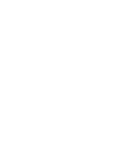 [Speaker Notes: Septītais. Iespēja veidot patērētāju grupas un organizācijas. Tāpat kā citām sabiedrības grupām, arī patērētājiem jābūt iespējai veidot patērētāju un citas atbilstošas grupas vai organizācijas. Valstīm jānodrošina šīm grupām iespēja izklāstīt savu viedokli lēmumu pieņemšanas procesā, kas šīs grupas ietekmē.

Astotais. Efektīva strīdu izšķiršana un izdevumu atlīdzināšana. Patērētāju strīdi parasti attiecas uz produktiem, kurus patērētāji lieto katru dienu un kuriem ir salīdzinoši neliela  vērtība. Šādiem strīdiem tradicionālās strīdu izšķiršanas metodes, piemēram, parastās tiesas procedūras, nav piemērotas. Šī iemesla dēļ valstīm būtu jāizveido citi strīdu izšķiršanas mehānismi, kas ir ne tikai taisnīgi, efektīvi, caurskatāmi un objektīvi, bet arī ātri, lēti un ērti izmantojami. Tas pats attiecas uz pasākumiem, kas patērētājiem vai attiecīgām organizācijām ļauj saņemt kompensāciju, izmantojot formālas vai neformālas procedūras.

 Devītais. Ilgtspējīgs patēriņš. Ilgtspējīgs patēriņš nozīmē apmierināt pašreizējo un nākamo paaudžu vajadzības pēc precēm un pakalpojumiem ekonomiski, sociāli un no vides viedokļa ilgtspējīgā veidā. Patērētājiem jāsniedz atbilstoša informācija, lai viņi varētu izdarīt apzinātu izvēli un tādējādi ietekmēt ražotājus. 

Desmitais. Patērētāju aizsardzības līmenis, izmantojot elektronisko tirdzniecību. Patērētāju aizsardzības līmenim elektroniskajā tirdzniecībā nevajadzētu būt zemākam par citu komercdarbības veidu līmeni. 

Vienpadsmitais. Privātums un brīva informācijas plūsma. Uzņēmumiem būtu jāaizsargā patērētāju privātums, apvienojot piemērotus kontroles, drošības, caurskatāmības un apstiprināšanas mehānismus, kas saistīti ar viņu personas datu vākšanu un izmantošanu. 

is saraksts ir diezgan garš, taču tas parāda, ka patērētāju aizsardzība mūsdienās ietver ļoti plašu jautājumu kopumu, kas pārklājas ar citām jomām, piemēram, cilvēktiesībām vai vides aizsardzību.]
Patērētāju izglītības mērķis
Mērķis ir panākt, lai patērētāji:
 Ir spējīgi izdarīt uz informāciju balstītu izvēli
 Apzinās savas tiesības un pienākumus

Īpaša uzmanība jāpievērš mazaizsargātiem patērētājiem!
4.1. Patērētāju aizsardzības likumdošana
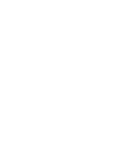 [Speaker Notes: Attiecībā uz patērētāju izglītošanu, vadlīnijās ir noteikts globāls mērķis šīs vajadzības pilnīgai izpildei, kas ir ļaut cilvēkiem rīkoties kā patērētājiem, kuri spēj novērtēt, apzināti izvēlēties preces un pakalpojumus,  kā arī apzināties savas tiesības un pienākumus. 
Valstis ir atbildīgas par patērētāju izglītošanas centieniem, taču tām šajos centienos būtu jāiesaista gan patērētāju grupas, gan biznesa organizācijas. Turklāt valstīm būtu jāpārliecinās, ka patērētāju izglītības programmu saturs tiek pielāgots mazaizsargātu un nelabvēlīgā situācijā esošu patērētāju vajadzībām, bet izmantotie izglītības kanāli tos spēj sasniegt.]
Patērētāju izglītības saturs
Veselība, ēdināšanas paradumi
 Kaitīgas vielas
 Produktu marķējums
 Strīdu risināšana un tiesību aizsardzības sistēma
 Vides aizsardzība
 Elektroniskā komercija
 Finanšu pakalpojumi
 Informācija par svara/mēra un cenu noteikšanu, kvalitāti un pamatpakalpojumu pieejamību
 Efektīva resursu (materiālu, enerģijas un ūdens) izmantošana
4.1. Patērētāju aizsardzības likumdošana
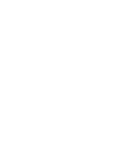 [Speaker Notes: Saskaņā ar pamatnostādnēm patērētāju izglītības programmās jāiekļauj vismaz šādas tēmas:
- veselība un uzturs,
- produkta bīstamība,
- produkta marķēšana,
- strīdu izšķiršanas un patērētāju aizsardzības struktūras,
- vides aizsardzība,
- elektroniskā tirdzniecība,
- finanšu pakalpojumi,
- informācija par svariem un mēriem, cenām, kvalitāti un pirmās nepieciešamības preču pieejamību,
- efektīva resursu izmantošana, piem. materiālu, enerģija un ūdens.]